Инвестиционный земельный участок
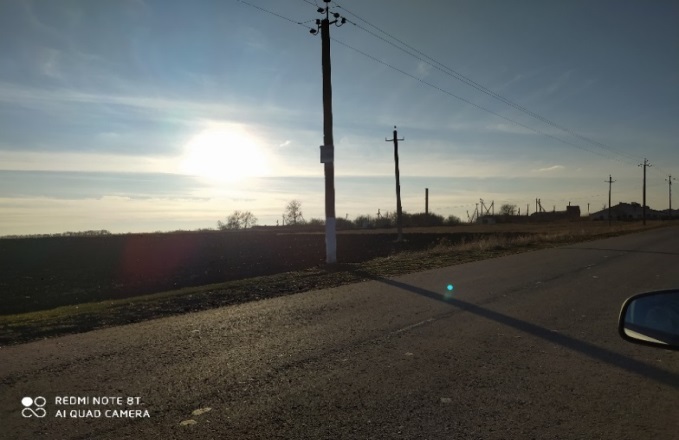 Основные характеристики: площадь (примерно) 44 000 м2
 
Удаленность: электроснабжение – 2 100 м
                        газоснабжение – 1 500 м
                        водоснабжение – 2 100 м

Категория земель: земли населенных пунктов 

Целевое использование: Зона СХ-1, сельскохозяйственные угодья 

Территориальная зона:
1) Растениеводство.
2) Выращивание зерновых и иных сельскохозяйственных культур. 
3) Овощеводство.
4) Выращивание тонизирующих, лекарственных, цветочных культур.
5) Садоводство.

Кадастровый квартал:  23:19:1104005
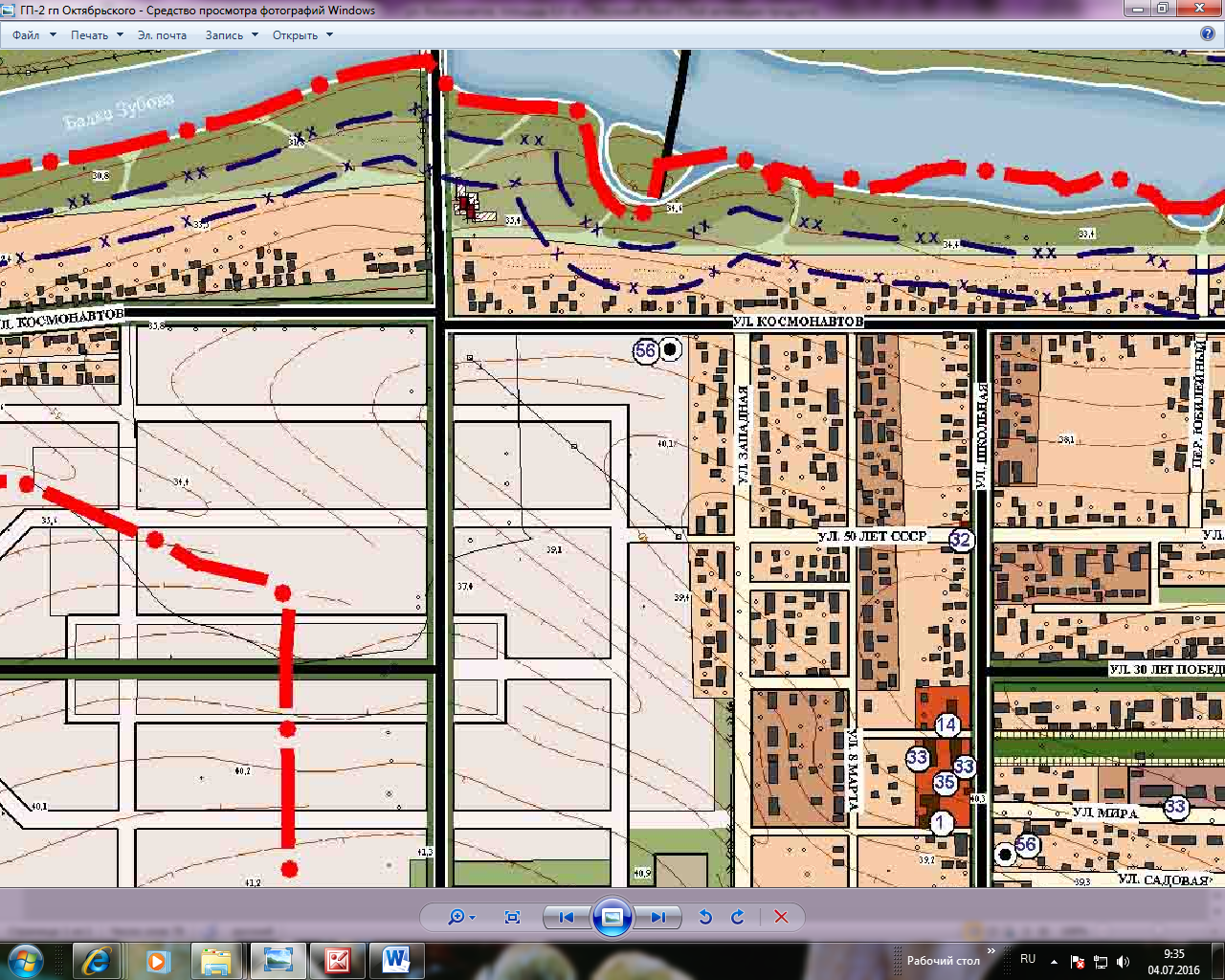 Планируемое использование: Строительство завода по производству пива

Адрес: Краснодарский край, Ленинградский район, поселок Октябрьский, ул. Космонавтов